Osservatorio Censis-Confcommercio
Clima di fiducia e aspettative delle famiglie
Primo sem. 2013

Giuseppe Roma, Direttore Generale Censis

18 Aprile 2013
Per 4,2 milioni di famiglie (17%) il reddito  non è sufficiente a coprire le spese correnti(valori % sul totale famiglie)
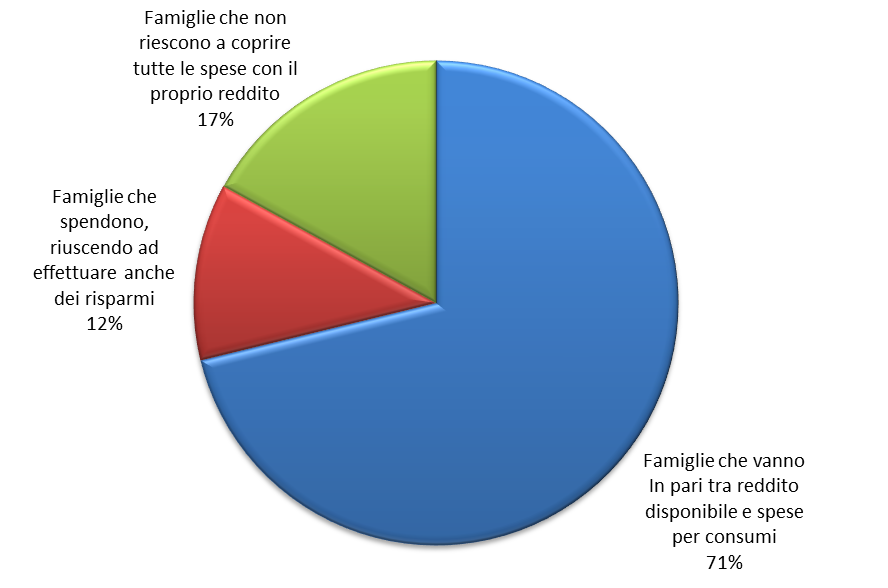 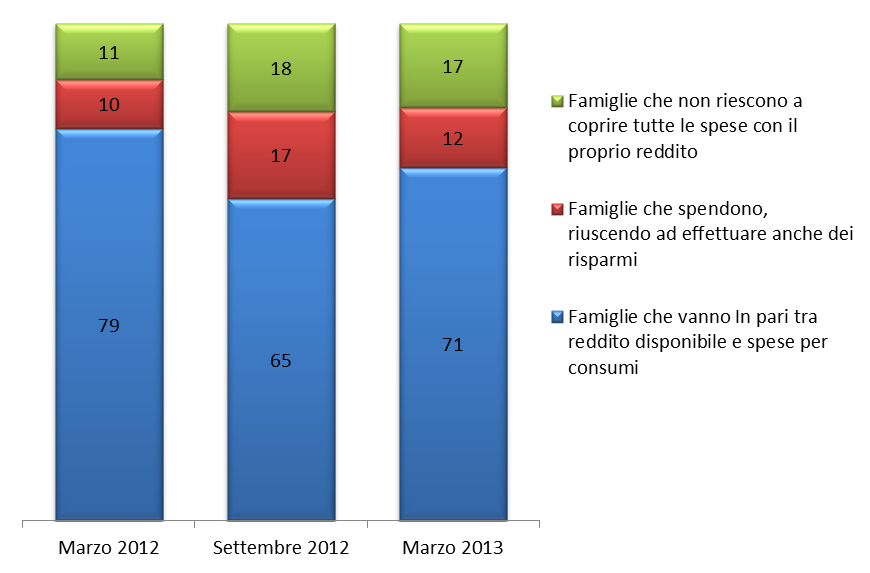 Fonte: Censis-Confcommercio, 2013
Si usano i risparmi accumulati in passato e posticipano i pagamenti (valori % sulle famiglie che non coprono le spese)
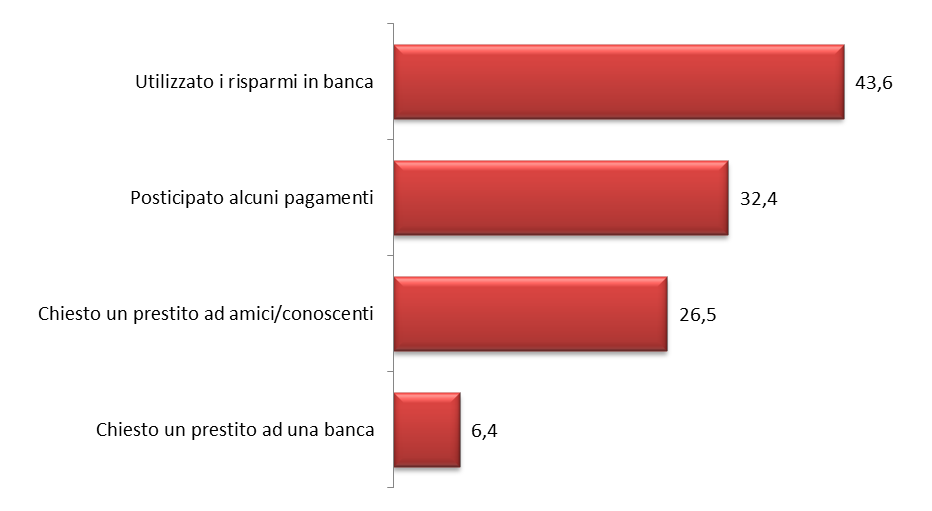 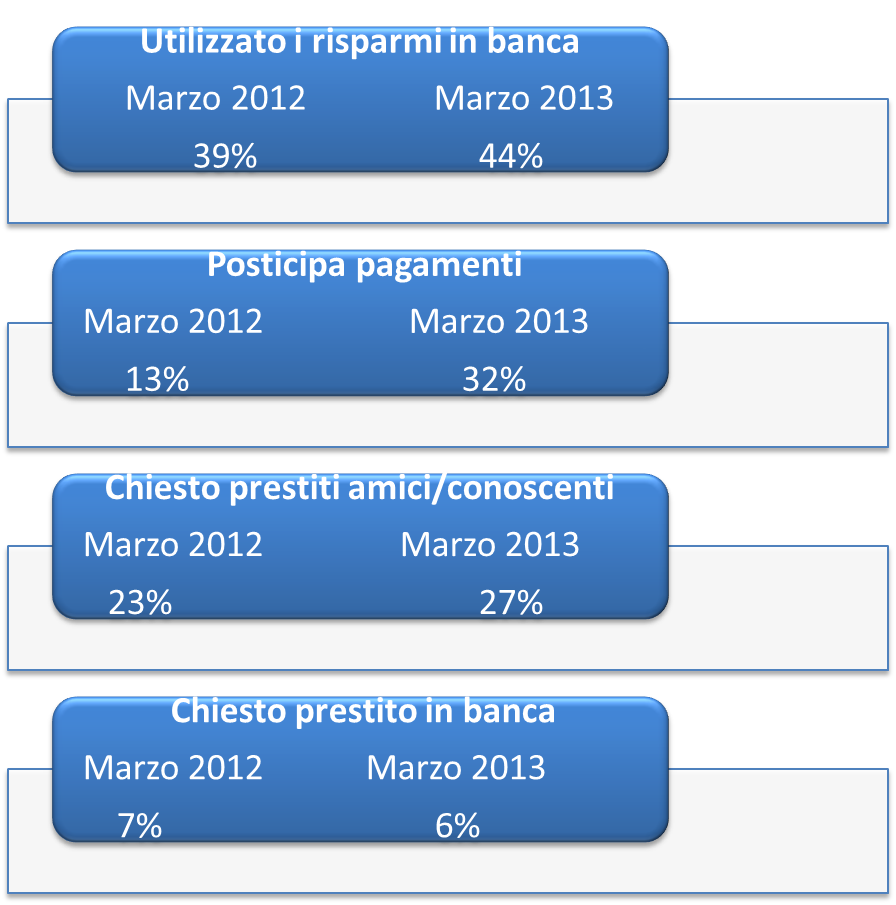 Aumenta la percentuale di famiglie che posticipa pagamenti di rate e tasse, così come sempre più famiglie ricorrono a piccoli prestiti
Fonte: Censis-Confcommercio, 2013
Intenzioni di spesa e di consumo sempre più depotenziate
Fonte: Censis-Confcommercio, 2013
Previsioni di spesa nel 2013 ai minimi(Val. % sul totale famiglie)
Intenzioni di spesa
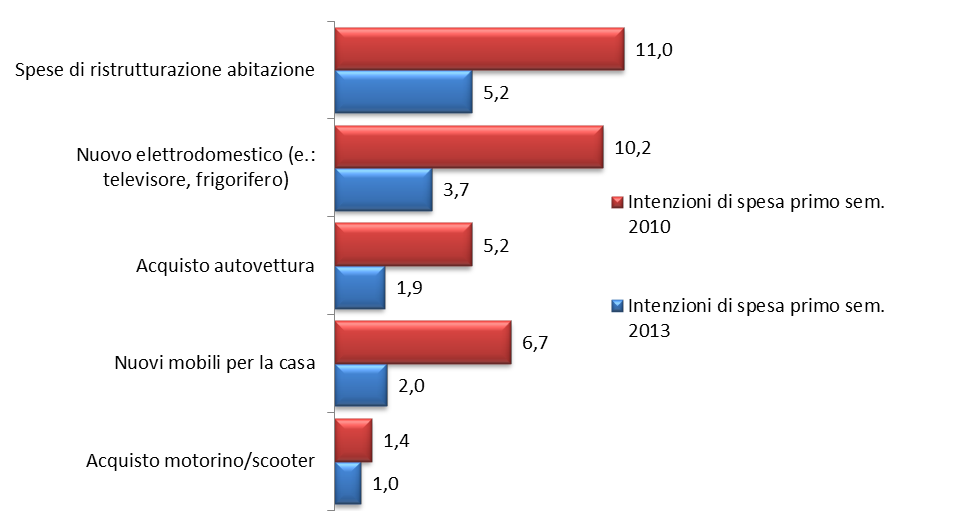 Intenzioni di spesa (% di famiglie), 2010-2013
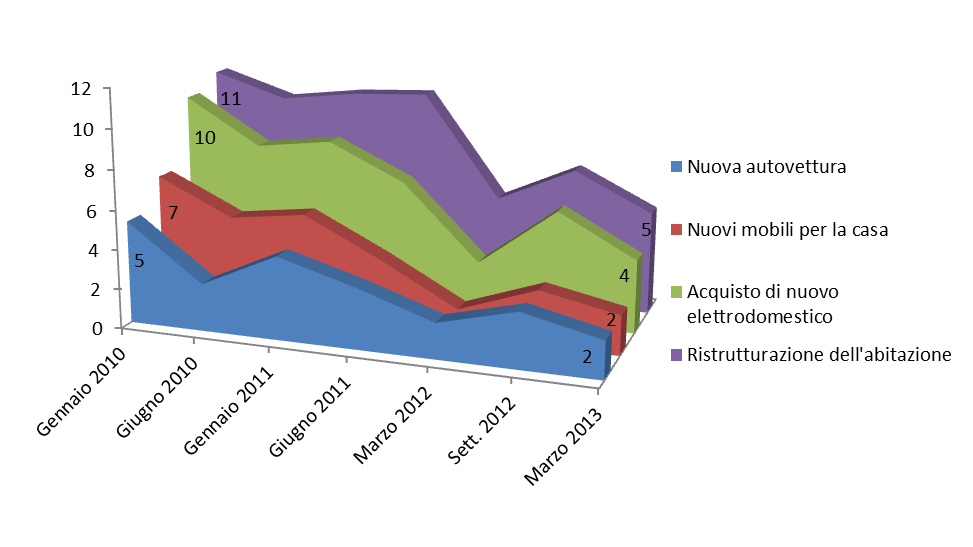 Fonte: Censis-Confcommercio, 2013
Sfiducia, incertezza, paura: le parole della crisi
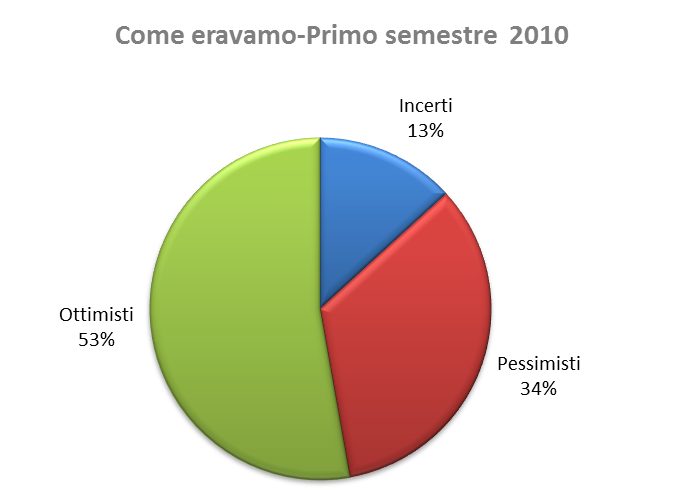 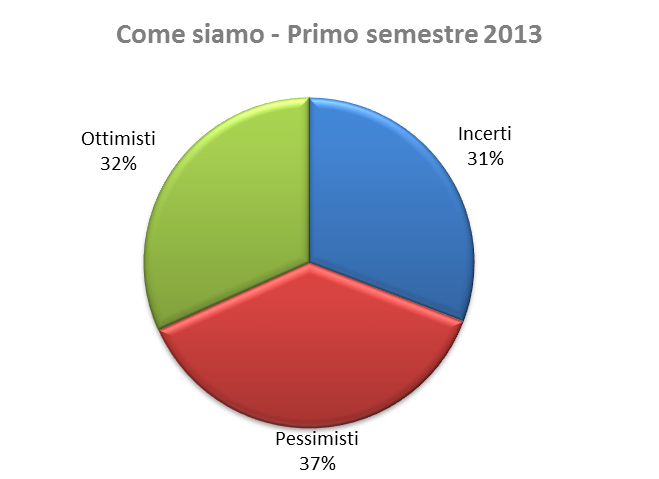 Fonte: Censis-Confcommercio, 2013
L’incertezza rafforza nuove paure: quasi 15 milioni di famiglie temono di non riuscire a risparmiare, quasi 12 milioni pensano di non poter mantenere l’attuale tenore di vita
Principali motivi di preoccupazione
(Val. % sul totale famiglie)
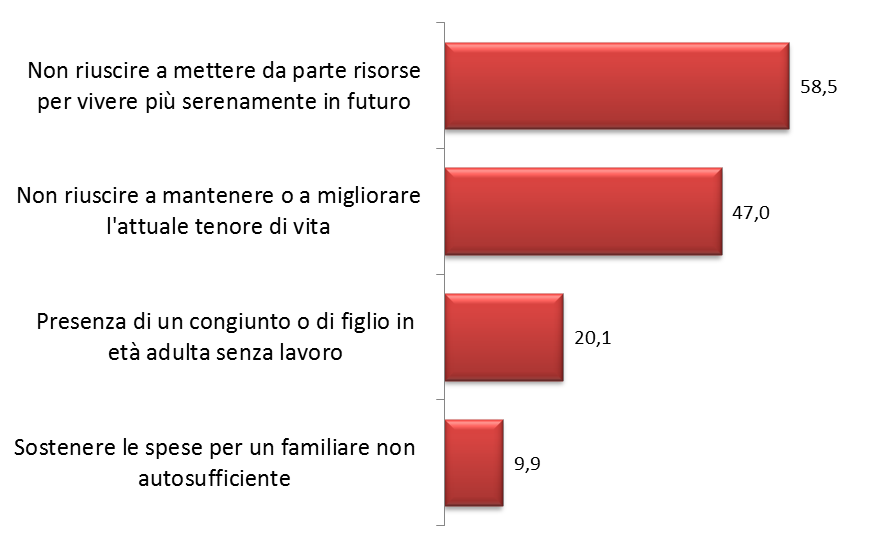 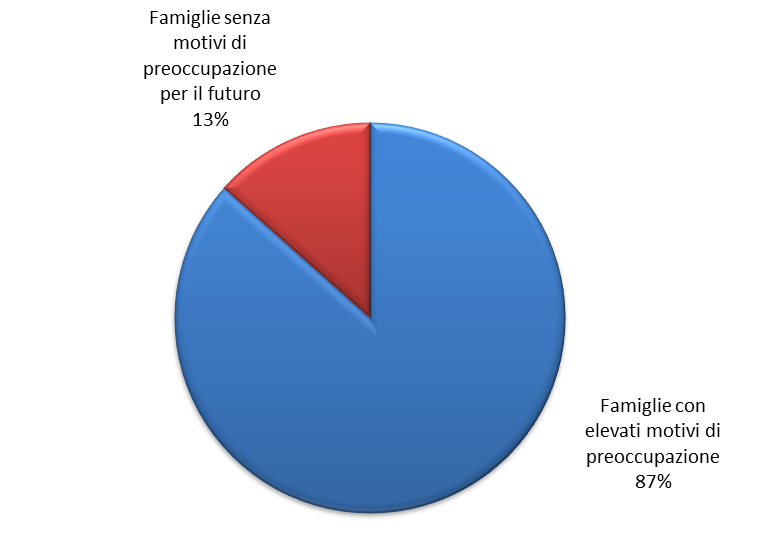 Fonte: Censis-Confcommercio, 2013
Disarmati di fronte alla crisi: 7 milioni di famiglie hanno difficoltà a rispettare scadenze di pagamento (rate e tasse)
Difficoltà segnalate dalle famiglie (risposte in %)
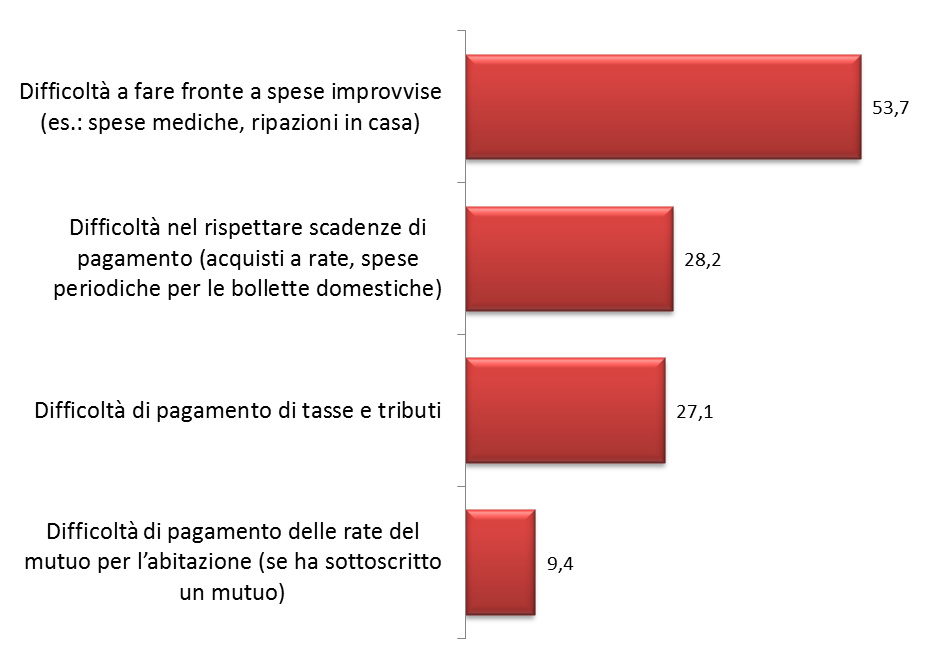 Problemi nella restituzione delle rate del mutuo (18% delle famiglie)
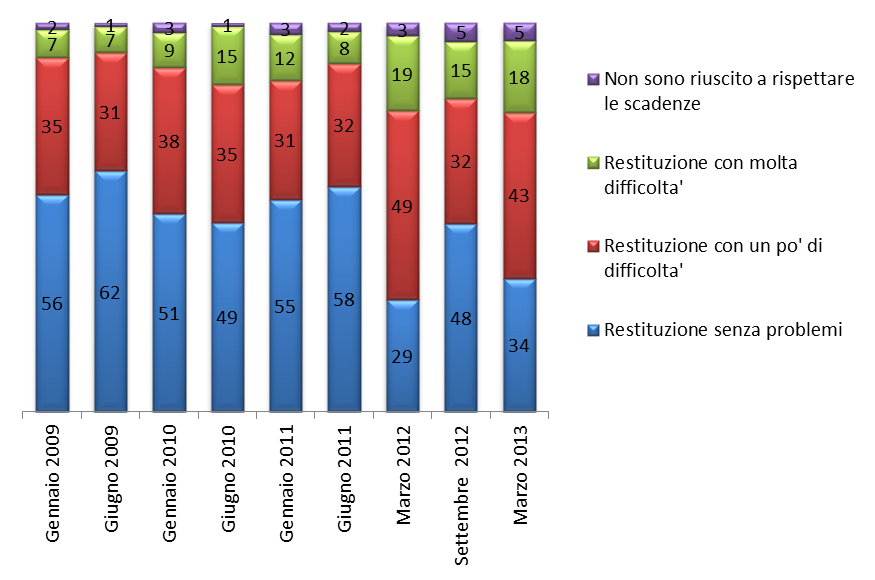 Fonte: Censis-Confcommercio, 2013
Lavoro: la crisi nella crisi. I consumi non crescono perché si deteriora il mercato del lavoro
Negli ultimi mesi, nella famiglia si è verificata una di queste situazioni? (risposte in %)
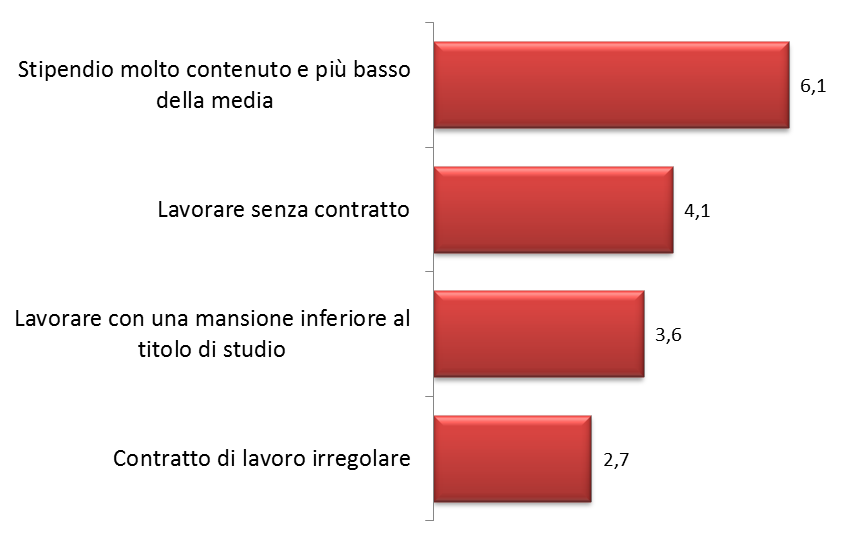 Andamento delle retribuzioni da lavoro dipendente nel 2012
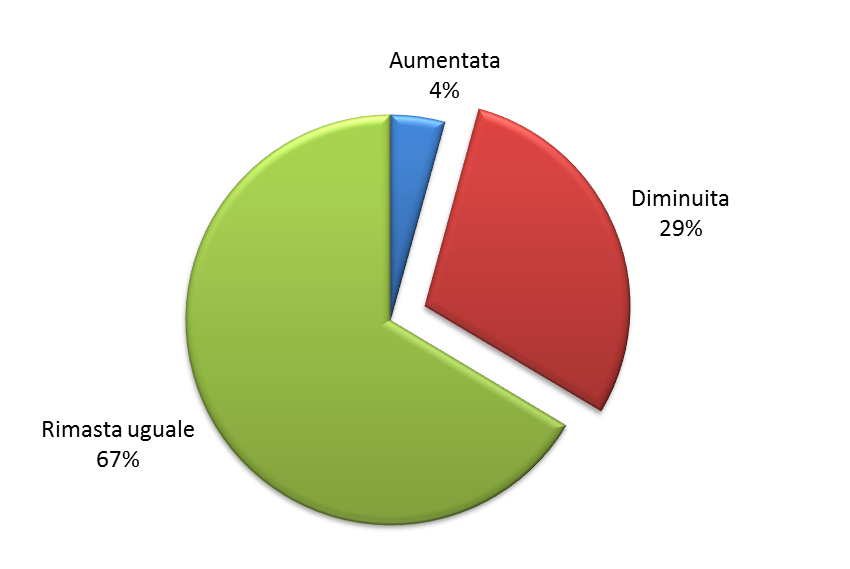 Fonte: Censis-Confcommercio, 2013
Cosa serve oggi per trovare lavoro?
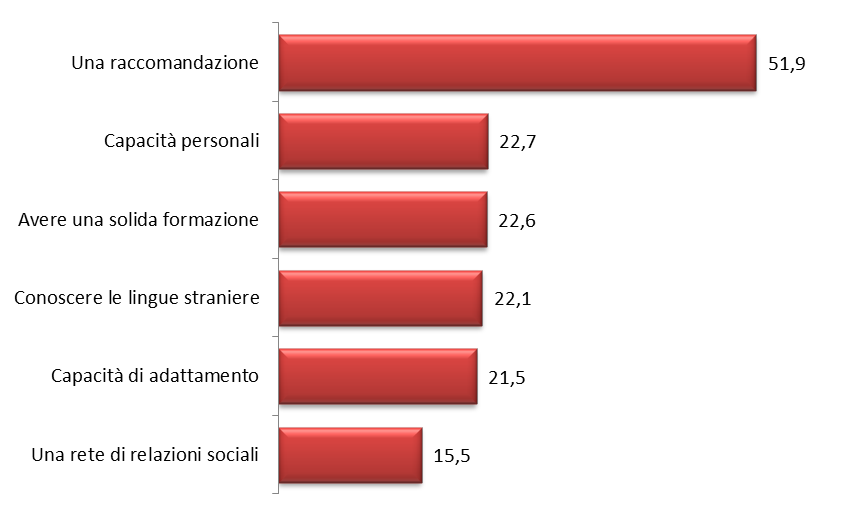 Fonte: Censis-Confcommercio, 2013